How I am feeling
Canterbury STLS
Developing understanding of emotions
Very young children need support to understand the emotions and feelings they have. (see advice sheet Developing Understanding of Emotion Words https://www.st-nicholas.kent.sch.uk/STLS/advice-for-sencos  )

Young children are unable to regulate their emotions without support. Co-regulating adults help them identify and name strong emotions or when they are just having an ‘okay’ day.

Children need to be taught that all emotions are natural and nothing to be scared of. It is how we manage those emotions that is important. Adults will need to teach coping strategies to help children understand what they can do to help them manage these feelings.

Best Practice Guidance for the Early Years – Social Emotional Mental Health (pg 50-59) will give you many ideas and strategies to embed good practice within your setting.
How to use this resource
Print off the resource and laminate the individual emotion slides

Use this with individual children or small groups when they are feeling safe and calm

Use with books about emotions such as ‘The Colour Monster’, ‘What makes me happy?’ and ‘Listening to my body’

Talk about how we all feel emotions differently. How does their body feel when  they are happy?

Use mirrors to support children understand what ‘faces’ look like when experiencing different emotions

Help them name their emotions throughout the day
When I am happy my body feels…
laughing


lively


enjoy things

bouncy

smiley face
happy face

sleep well

friendly

want to play with things and people
When I feel scared my body feels
hot

dry mouth


wobbly tummy


jelly legs
upset

need the toilet

lips tremble

headache

heart beats faster
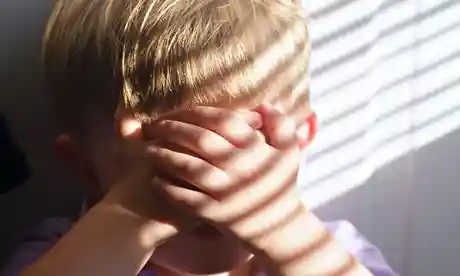 When I feel sad my body feels…
don’t want to play with anything

not hungry

sad face

body feels heavy

grumpy
can’t get to sleep

crying

easily upset

feel tired

feel sick
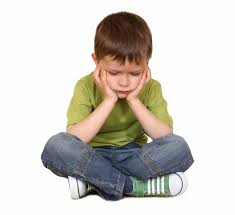 When I feel excited my body feels …
my tummy feels squishy and fluttery

buzzy 

tingly 


my heart starts pounding
smiley face

want to run

bouncy

want to talk
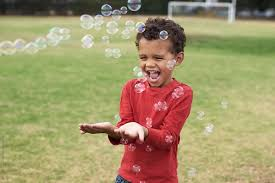 When I feel angry my body feels …
hot

headache

lips tremble

sweaty hands

upset         cry
clench fist     push

shouting name calling      

shake

angry face

Say things I don’t mean

throw things
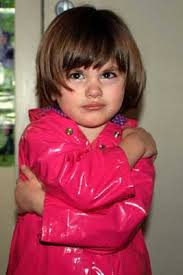 When I feel calm my body feels …
quiet

gentle

breathing slowly

warm

able to play
relaxed

comfortable

can think about things

chatty

aware of things around me
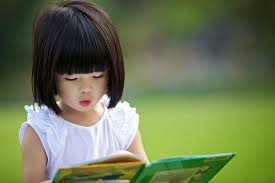